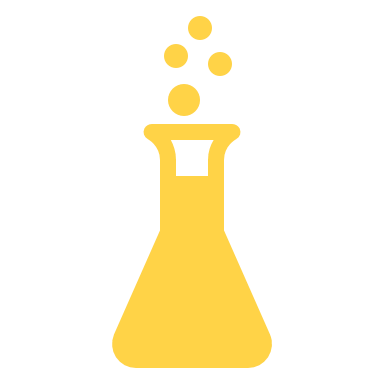 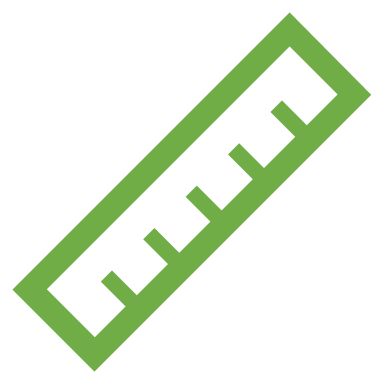 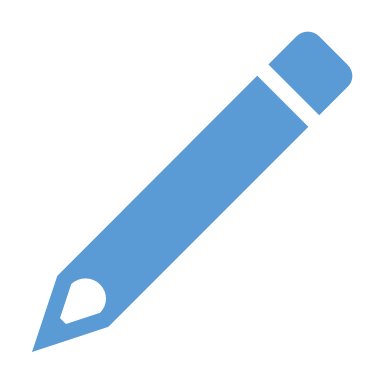 研究要旨
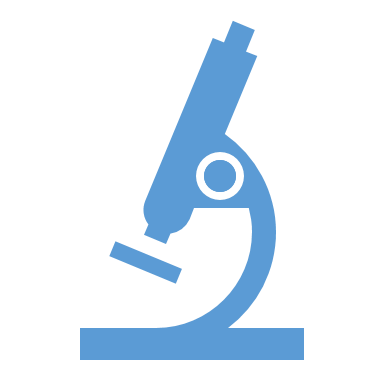 課題研究基礎
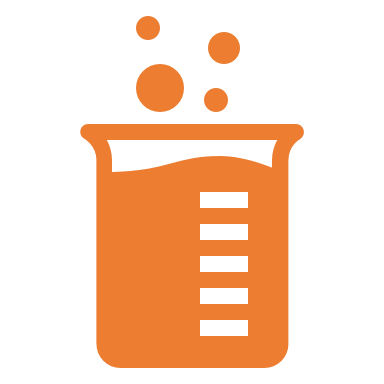 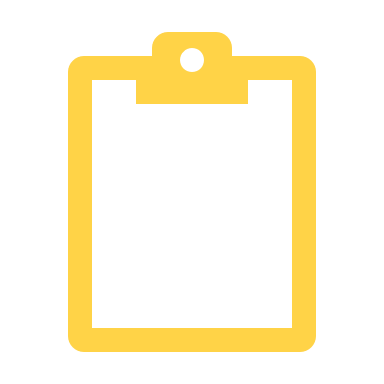 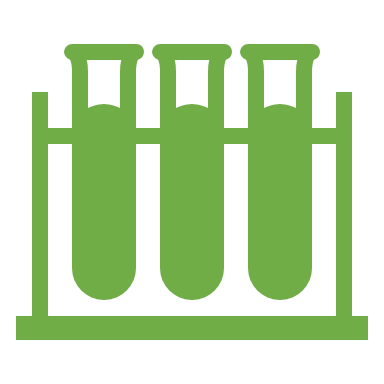 研究要旨を作成する　P54－57
研究要旨とは、論文の内容を要約したもの

構成は論文と同じ。論文が完成してから作成する方が作りやすい。

最初にAbstract（アブストラクト：英語要旨）を示す
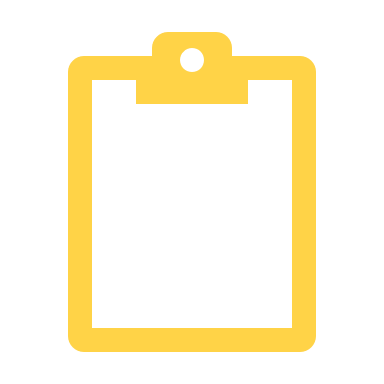 [Speaker Notes: 次に研究要旨を作成します。]
作業１
論文の中の主題文のみを
つなげていく
・・・・・・・・・・・・・・・・・・・・・・・・・・・・・・・・・・・・・・・・・・・・・・・・・・・・・・・・・・・・・・・・・・・・・・・・・・・・・・・・・・・・・・・・・・。・・・・・・・・・・・・・・・・・・・・・・・・・・・・・・・・・・・・・・・・・・・・・・・・・・・・。・・・・・・・・・・・・・・・・・・・・・・・・・・・・・・・・・・・・・・・・・・・・・・・・・・・・・・・・・・・・・・・・・・・・・・・・・・・・・・・・・。・・・・・・・・・・・・・・・・・・・・・・・・・・・・・・・・・・・・・・・・・・・・・・・・・・・・・・・・・・・・・・・・・・・・・・・・・・・・・・・・・。
１．序論
主題文
主題文
支持文①
支持文②
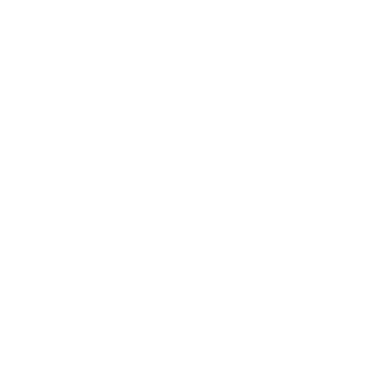 結論文
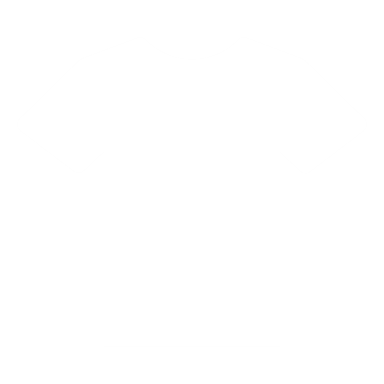 ・・・・・・・・・・・・・・・・・・・・・・・・・・・・・・・・・・・・・・・・・・・・・・・・・・・・・・・・・・・・・・・・・・・・・・・・・・・・・・・・・・・・・・・・・・。・・・・・・・・・・・・・・・・・・・・・・・・・・・・・・・・・・・・・・・・・・・・・・・・・・・・。
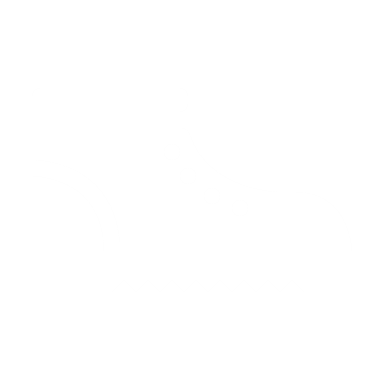 [Speaker Notes: まずは、新しくwordを立ち上げ、各章の主題文をコピーしてつなげていきます。]
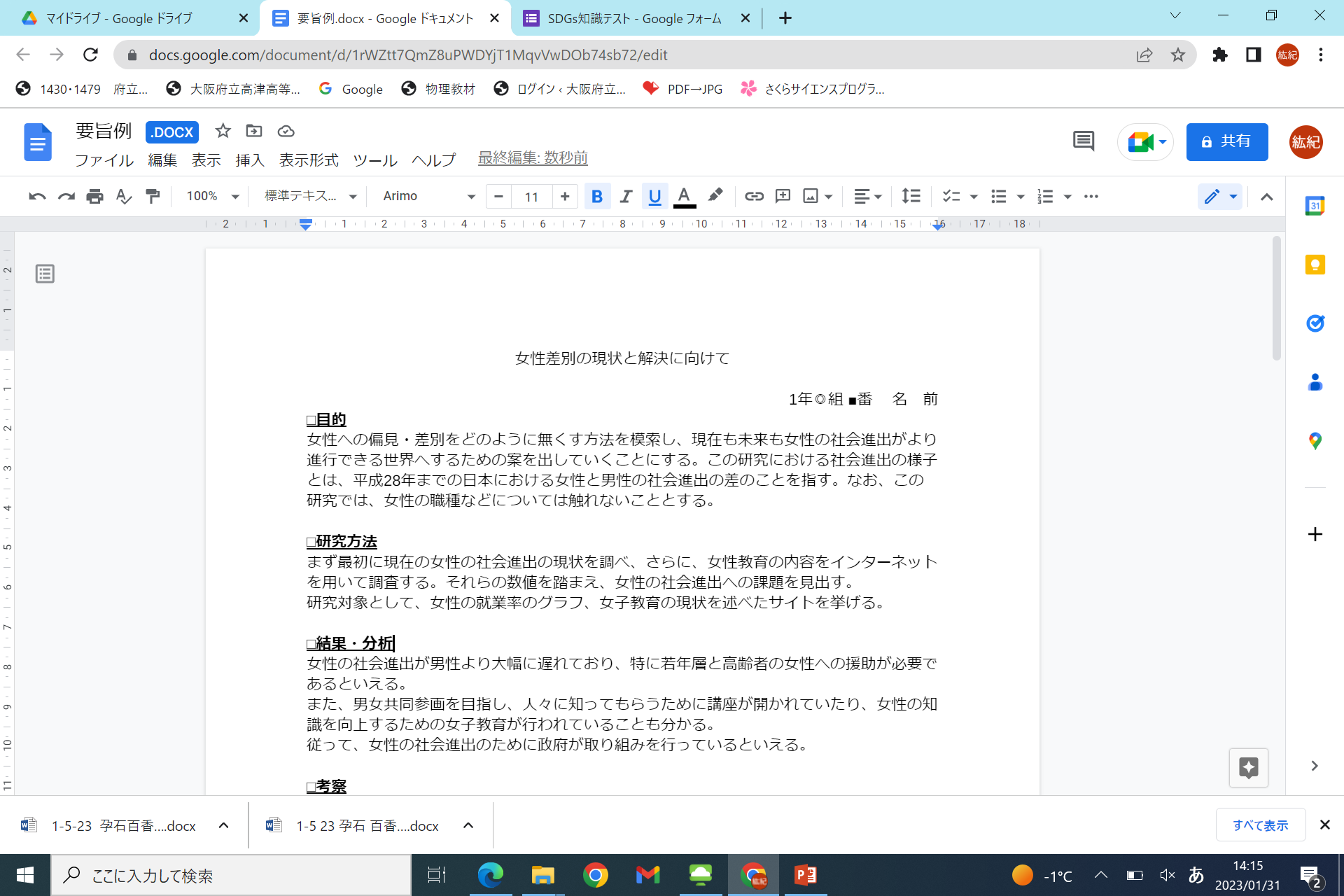 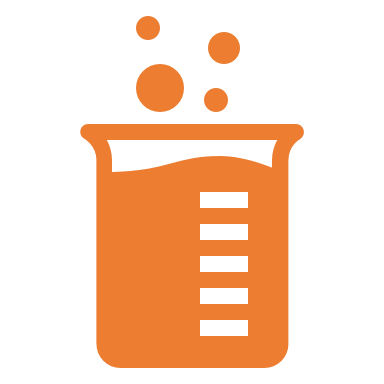 読者が全体的な内容を理解できる範囲でさらに省略する。
最終的にA４で１枚にする。
[Speaker Notes: 主題文をつなげていくと、このような文章になるはずです。
つなげた文章を読み、読者へ全体像が理解できる範囲でさらに省略していきます。
できればＡ４1枚が理想です。]
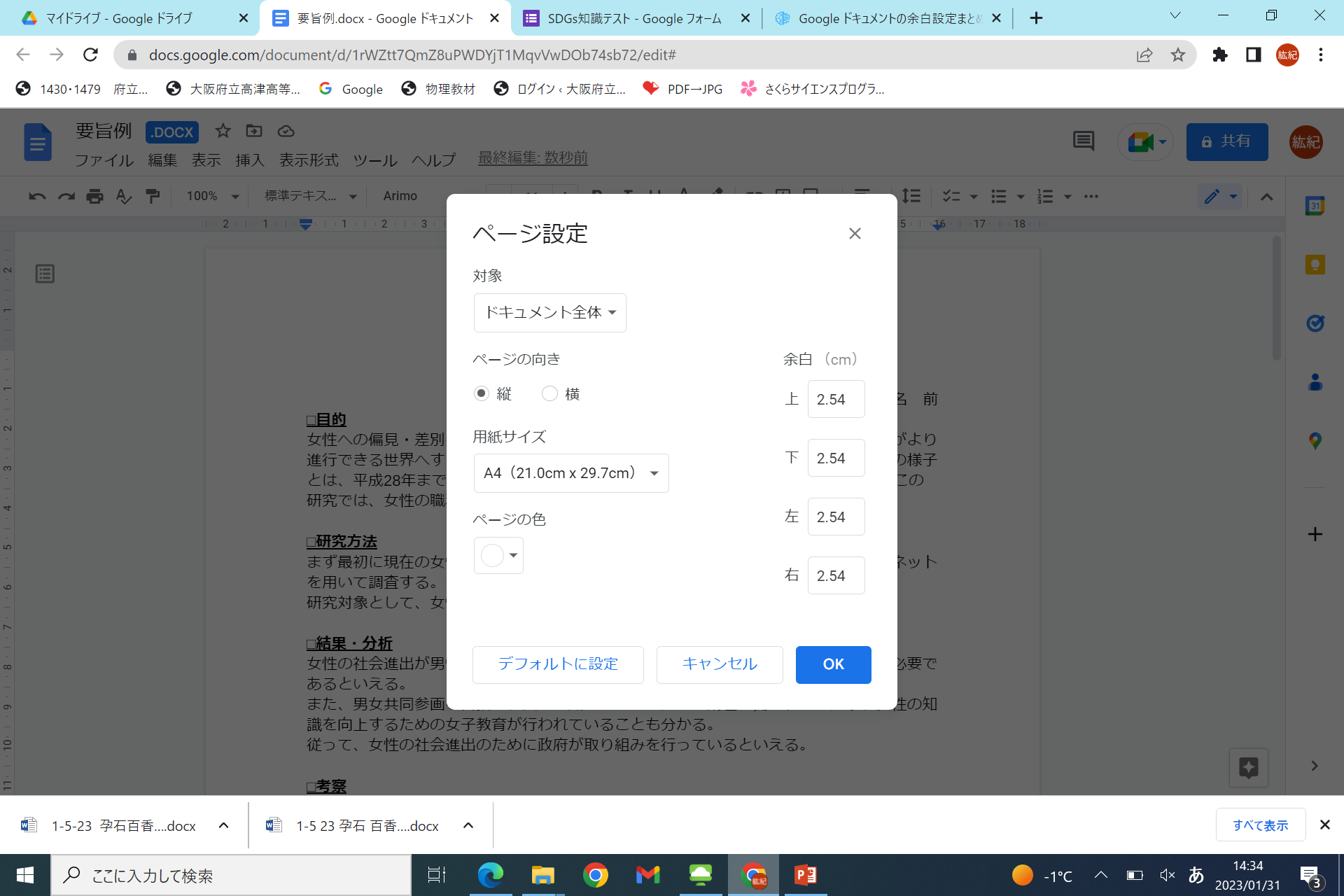 ギリギリ入らない場合は、「ファイル」→「ページ設定」から余白を変更してもOK。
[Speaker Notes: あと少しでＡ４1枚にならないような時は、レイアウトから余白を選び、やや狭いや狭いに変更します。
学会発表などでは、フォントや余白が指定されますので、授業レベルだと思ってください。]
Abstract
論文の「結論」で書いた内容を使います。

まず、アブストラクトに加工するために、「結論」の内容を３～4つの文にします。
[Speaker Notes: 無事に論文要旨ができました。
続いて、アブストラクトを作成します。]
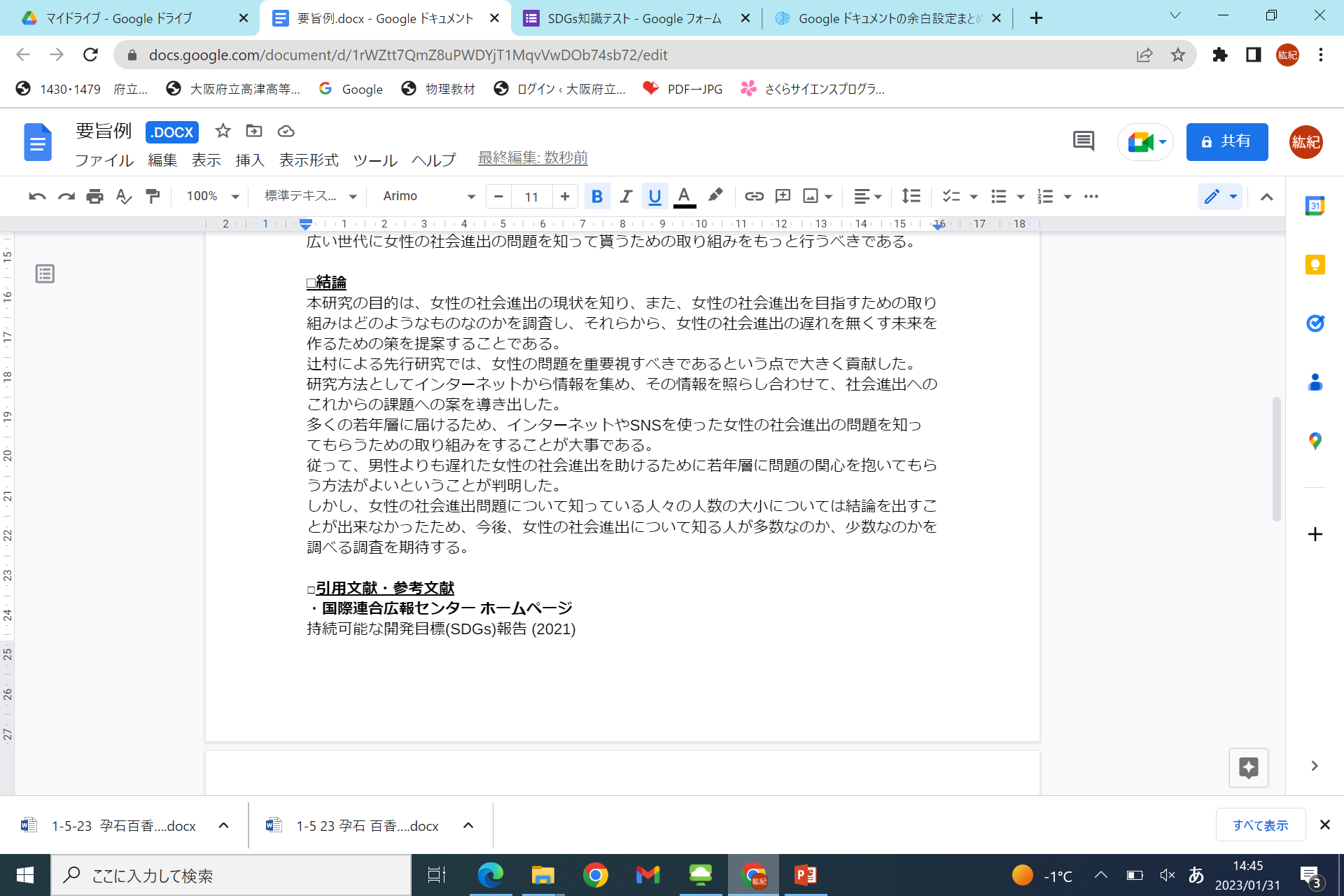 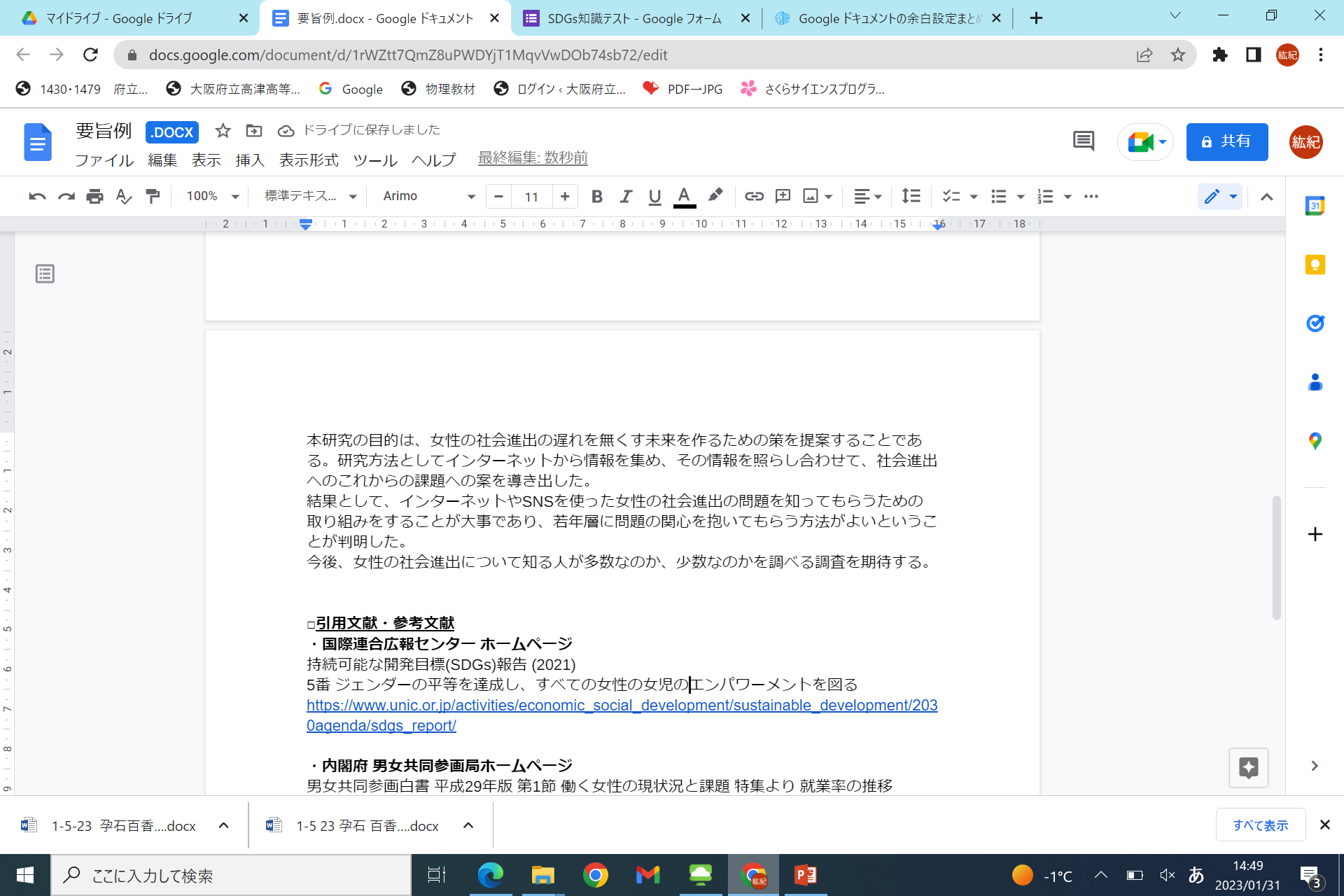 ３～４つの文にまとめた。探究ノートP.55などを
参考に、これを英訳！Google翻訳への丸投げ×
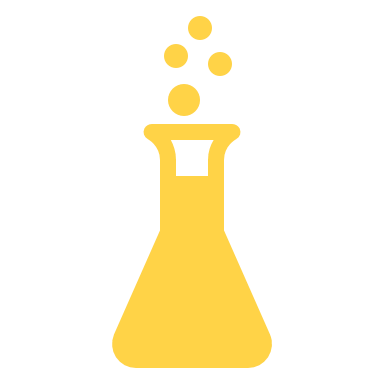 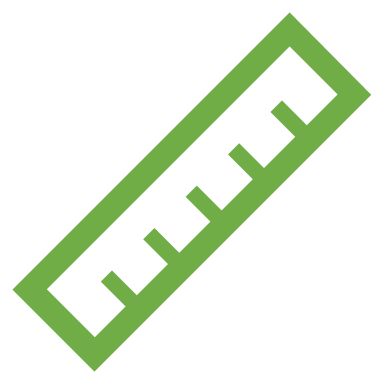 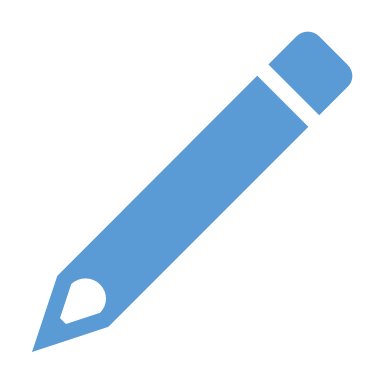 本日の活動、はじめ！
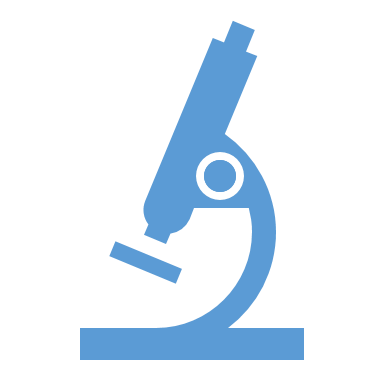 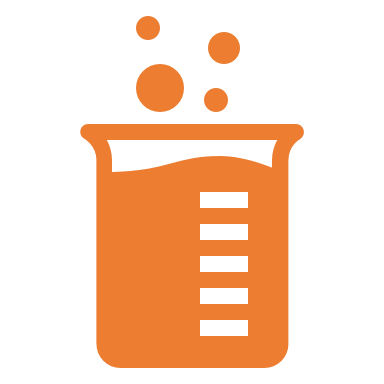 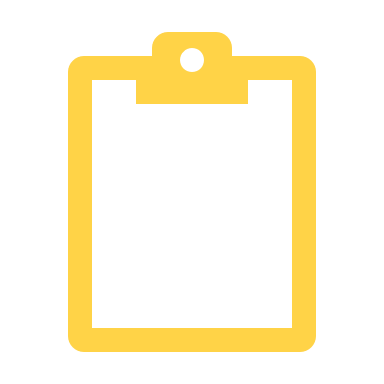 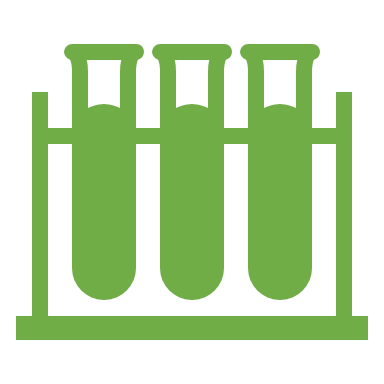